Je me suis cassé un os
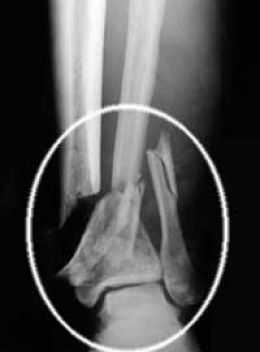 Je me suis tordu une articulation
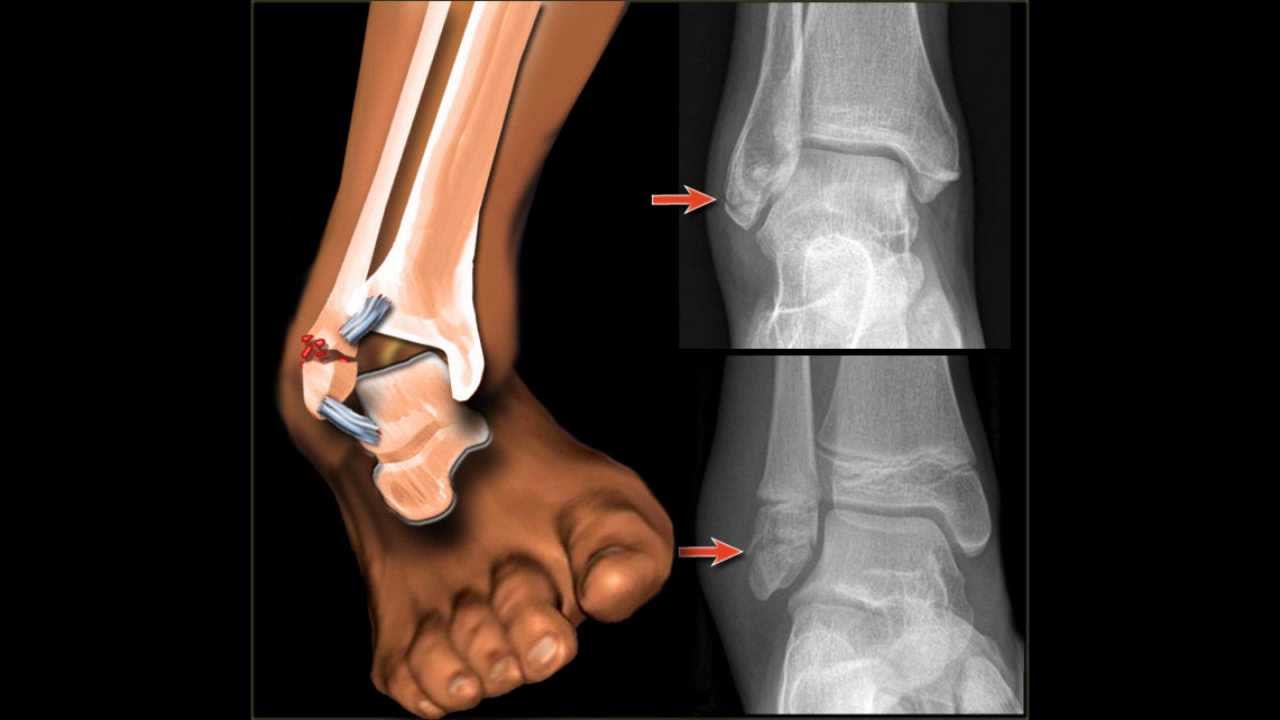 Je me suis blessé(e)
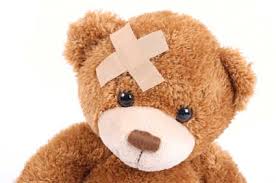 Je ne me suis 
jamais blessé(e)
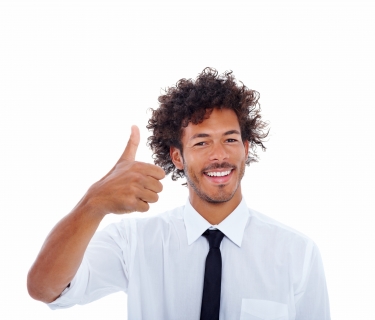